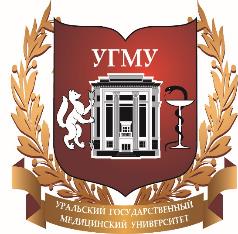 Уральский государственный медицинский университет
Приемная комиссия 2017 г.
Работа приемной комиссии в 2017 г.
обучение ОС ПК,
подбор и обучение технического секретариата ПК,
изучение, подготовка нормативных документов
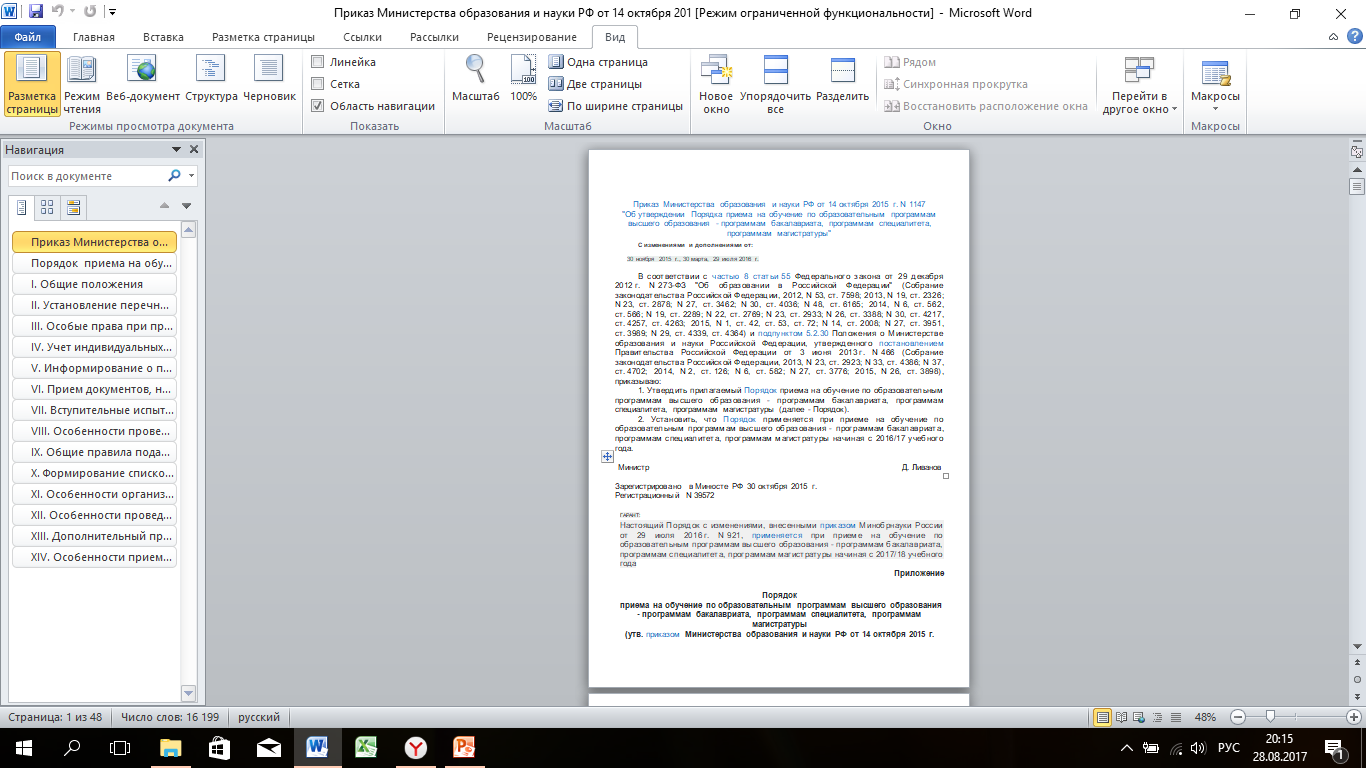 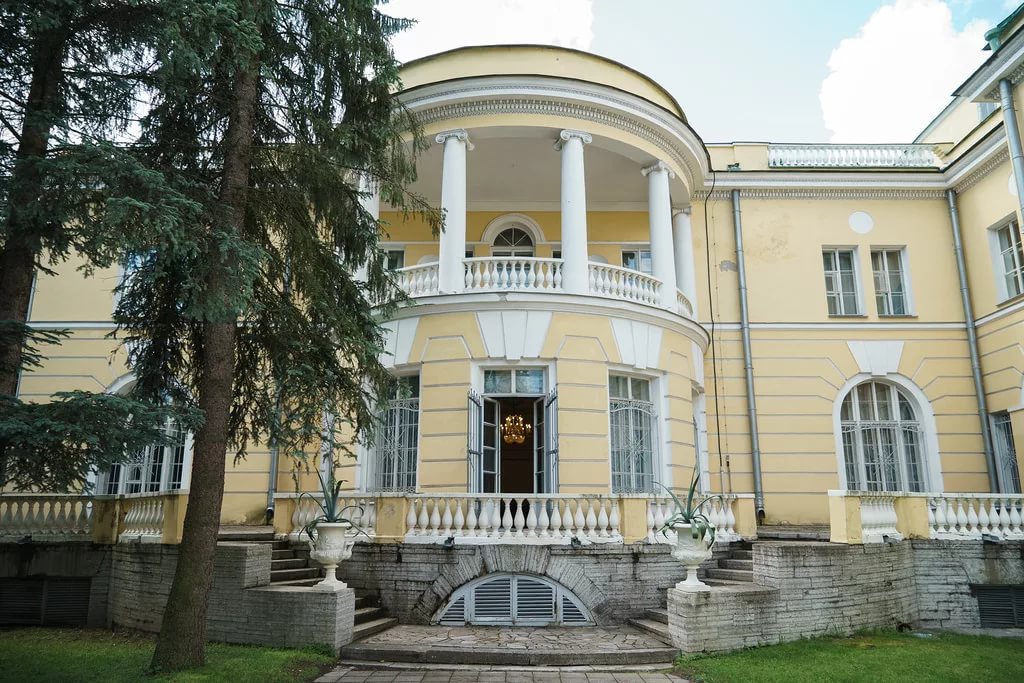 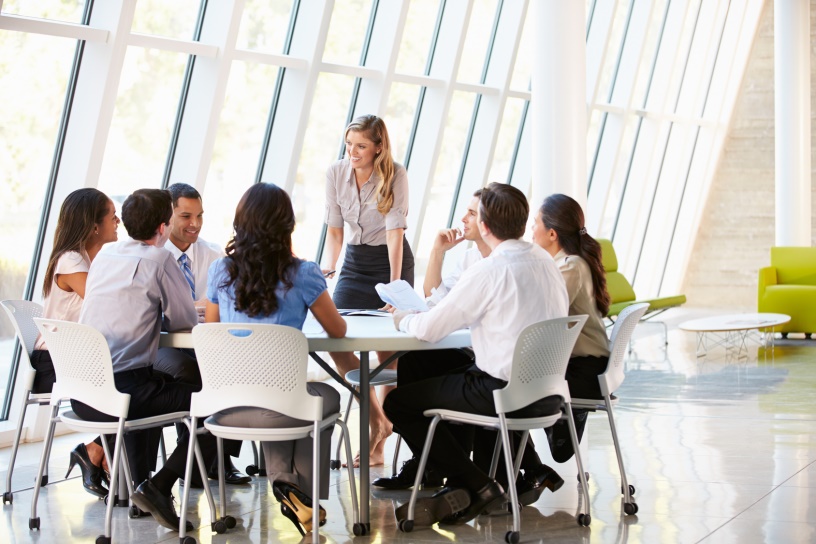 Работа приемной комиссии в 2017 г.
Проведения «День открытых дверей» (более 2000 человек)
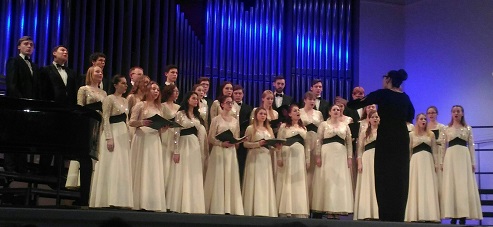 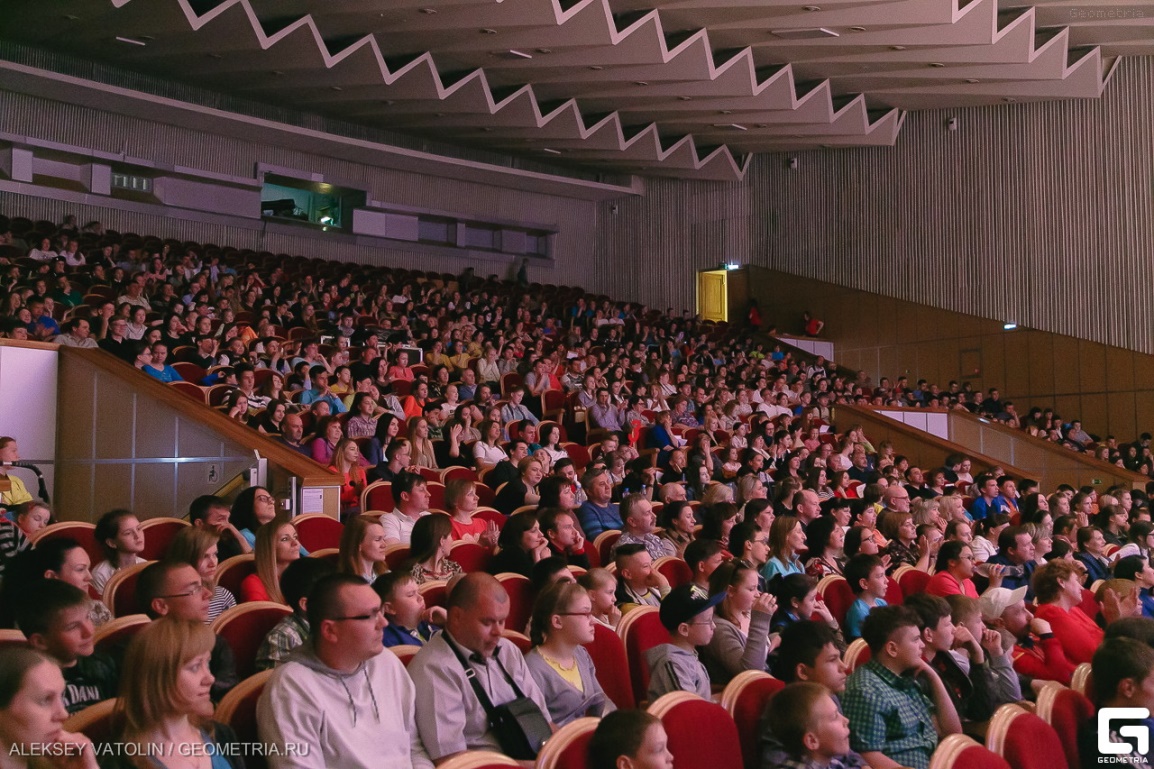 Работа приемной комиссии в 2017 г.
Создание видеоролика,
Выступление в СМИ, реклама печатных материалов, публикации на соответствующих сайтах
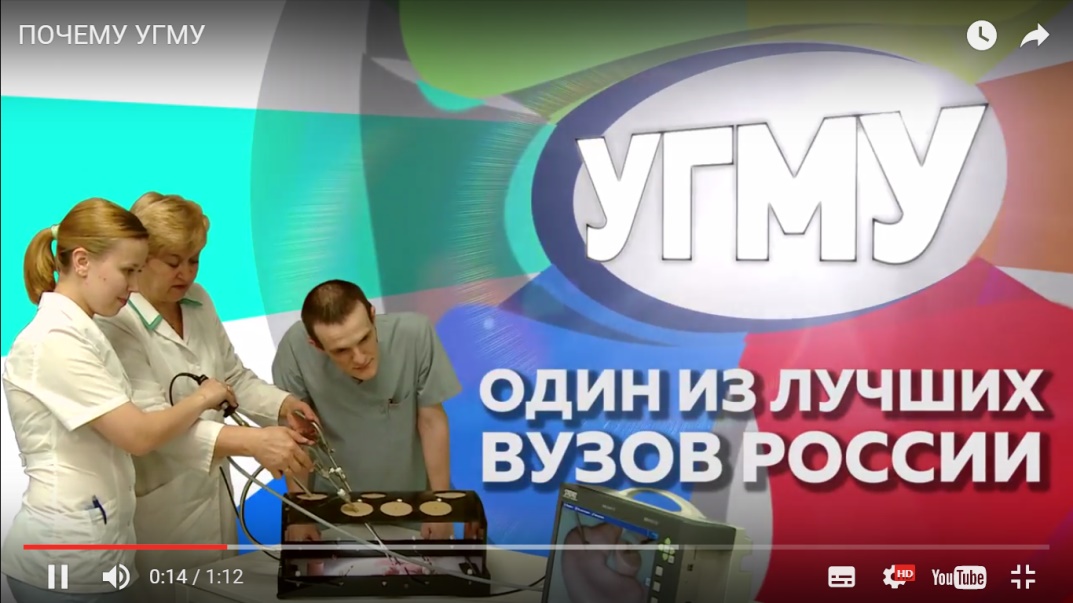 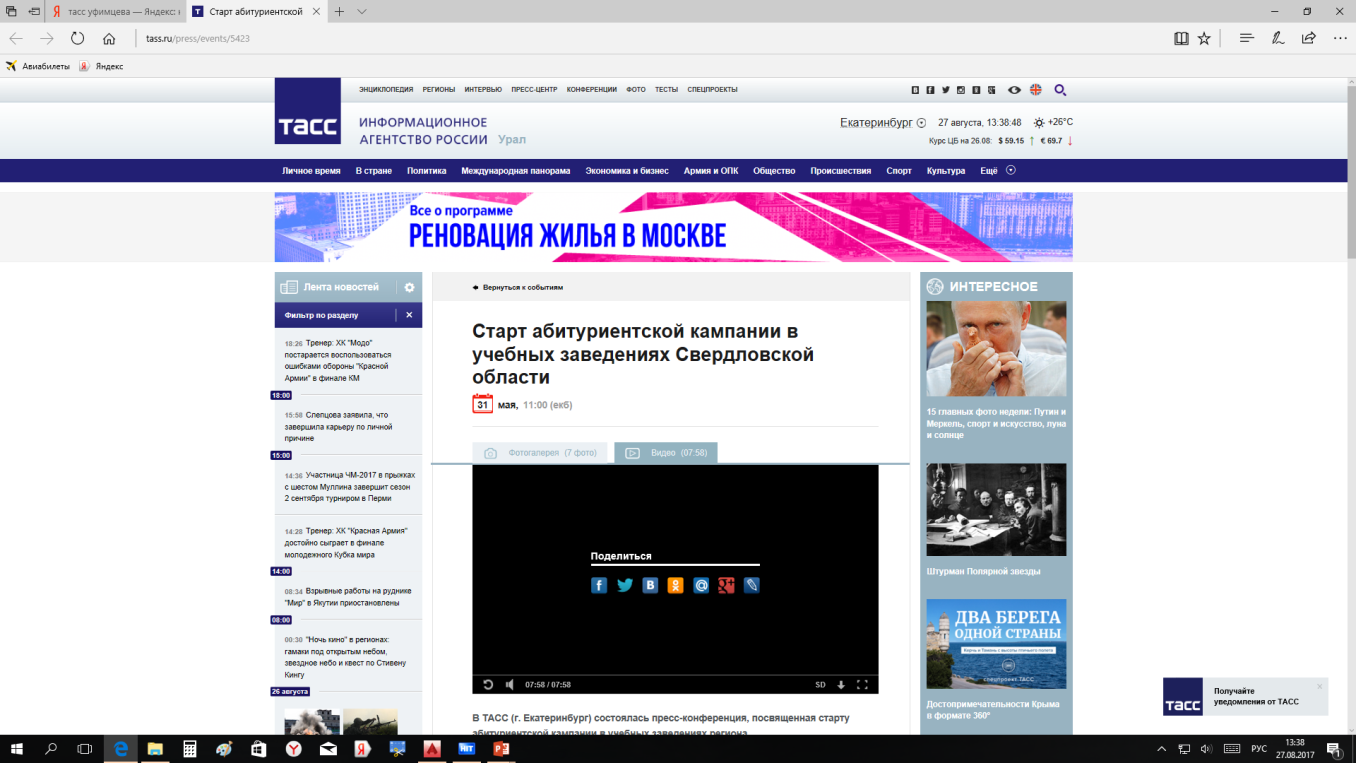 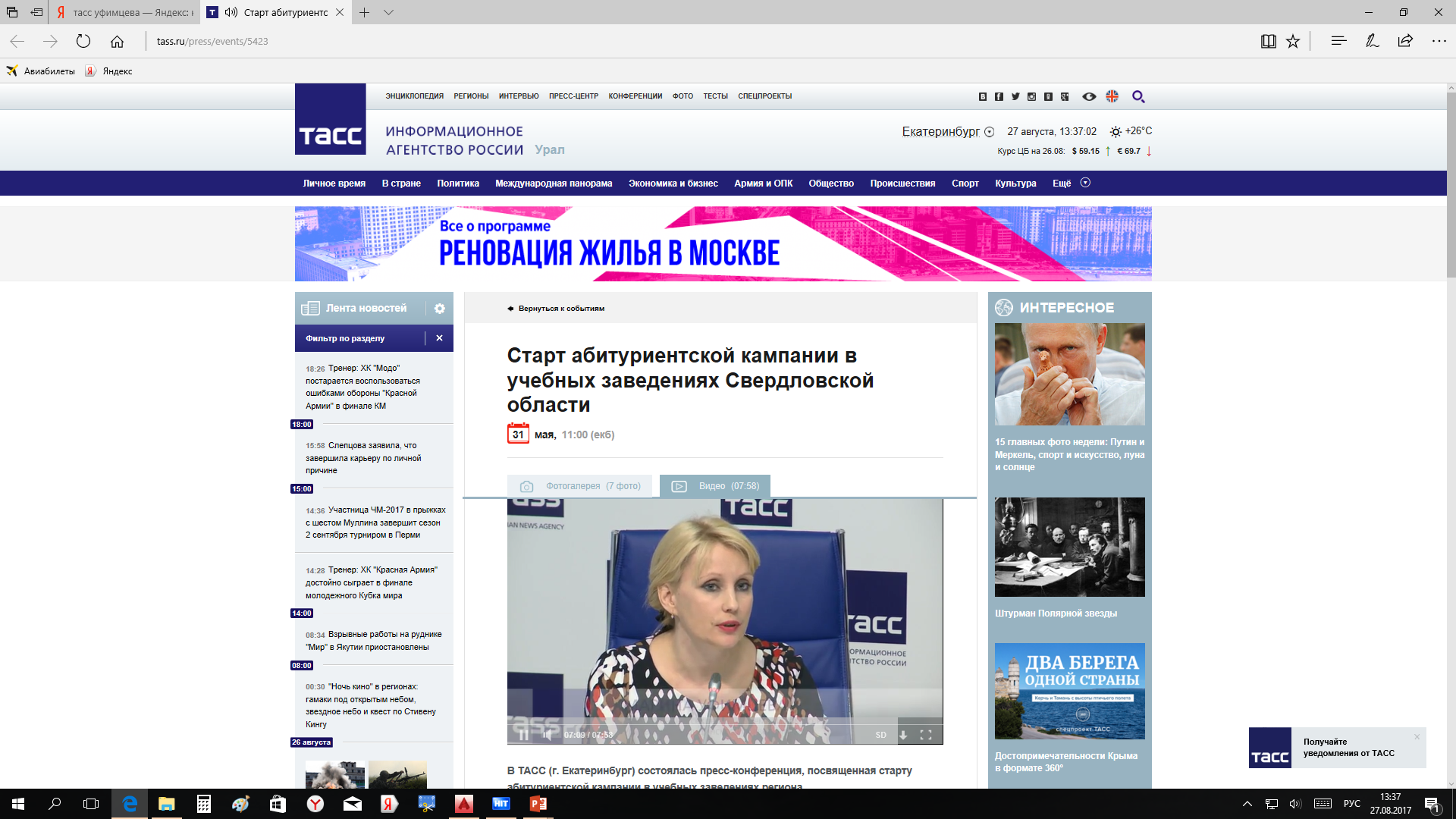 Подготовительная работа
Информация для абитуриентов на сайте УГМУ  www.usma.ru
Официальная группа Приёмной комиссии УГМУ в социальной сети «В контакте» http://vk.com/priemusmu
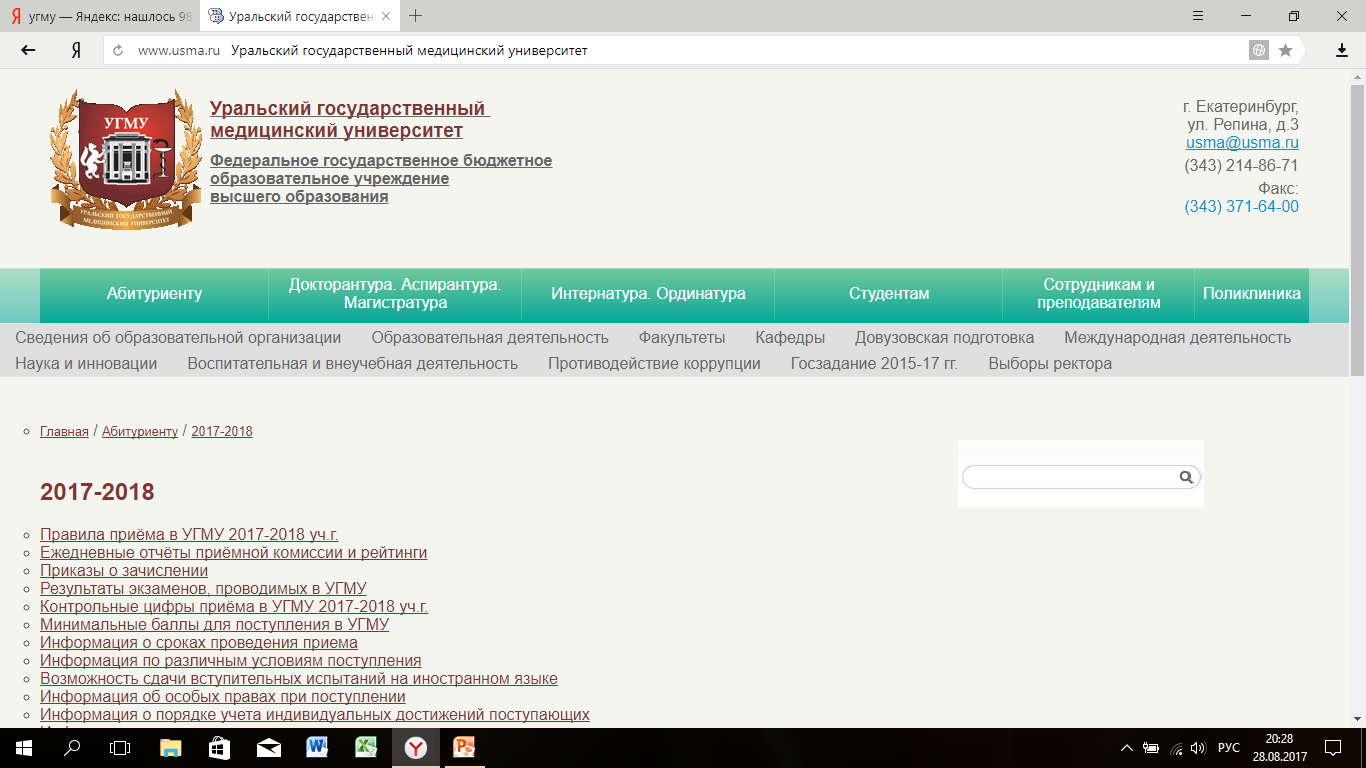 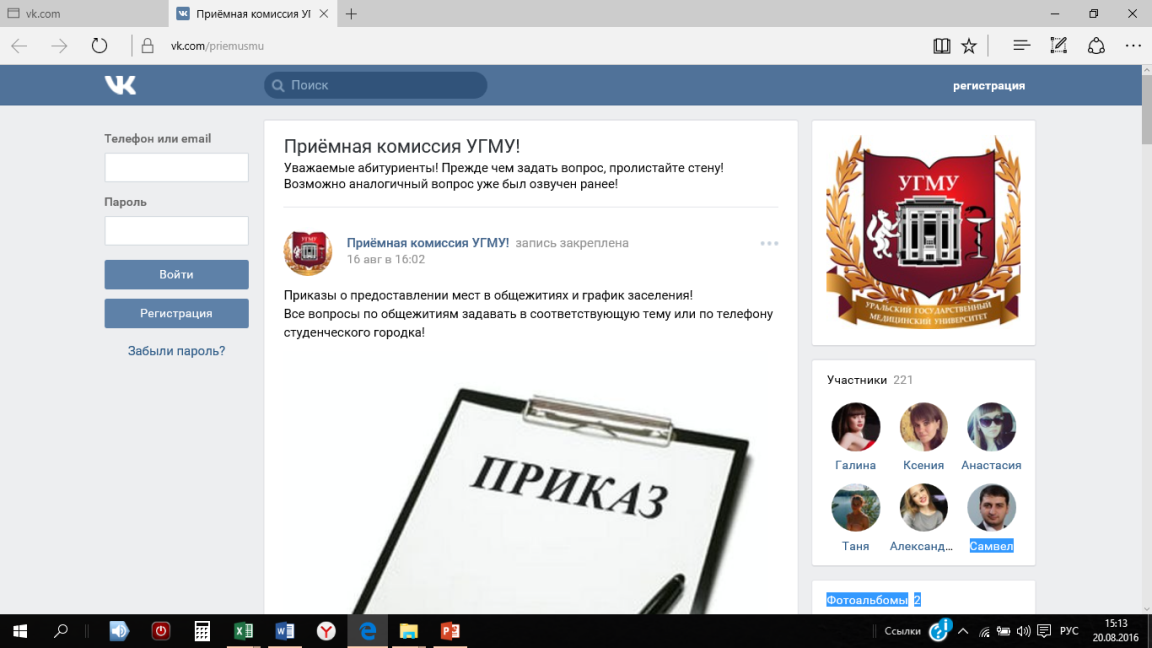 Лечебно-профилактический факультет (n=390, 45%)
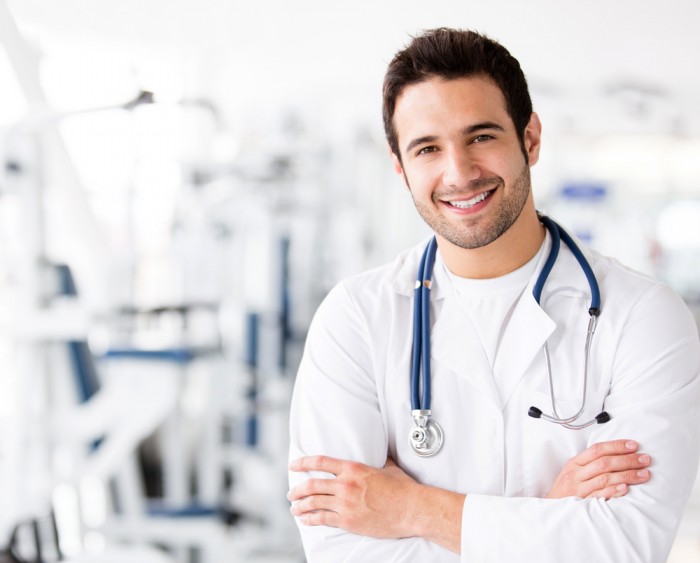 Стоматологический факультет (n=104, 12%)
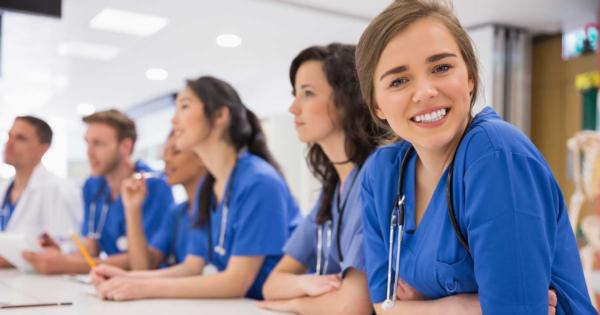 Педиатрический факультет (n=183, 21%)
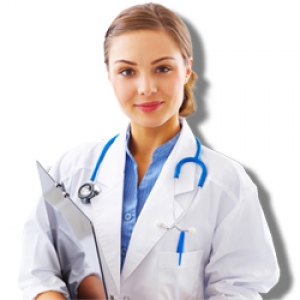 Медико-профилактический факультет (n=82, 9%)
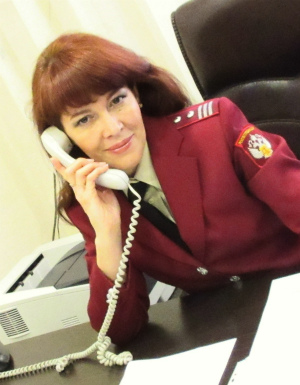 Фармацевтический факультет (n=52, 6%)
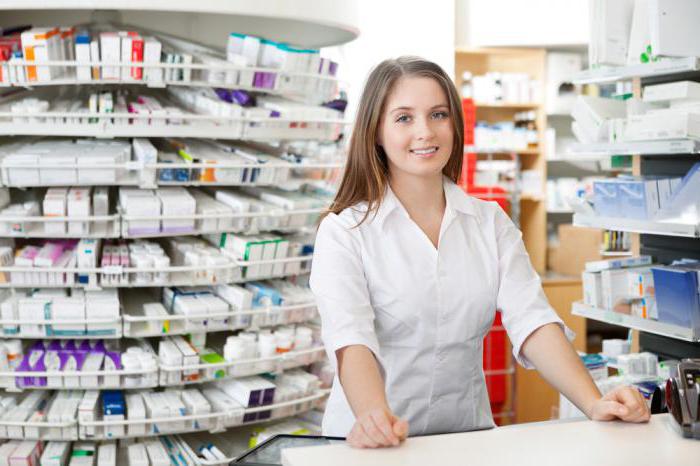 Клиническая психология (n=14, 2%)
Сестринское дело (n=14, 2%)
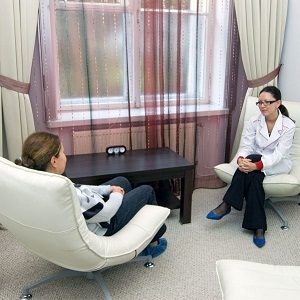 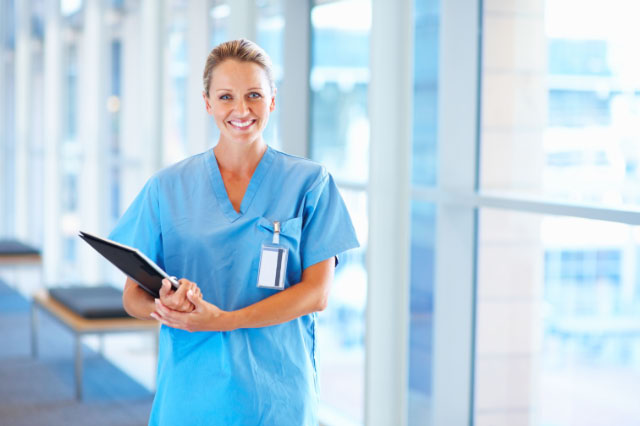 Социальная работа (n=20, 2,3%)
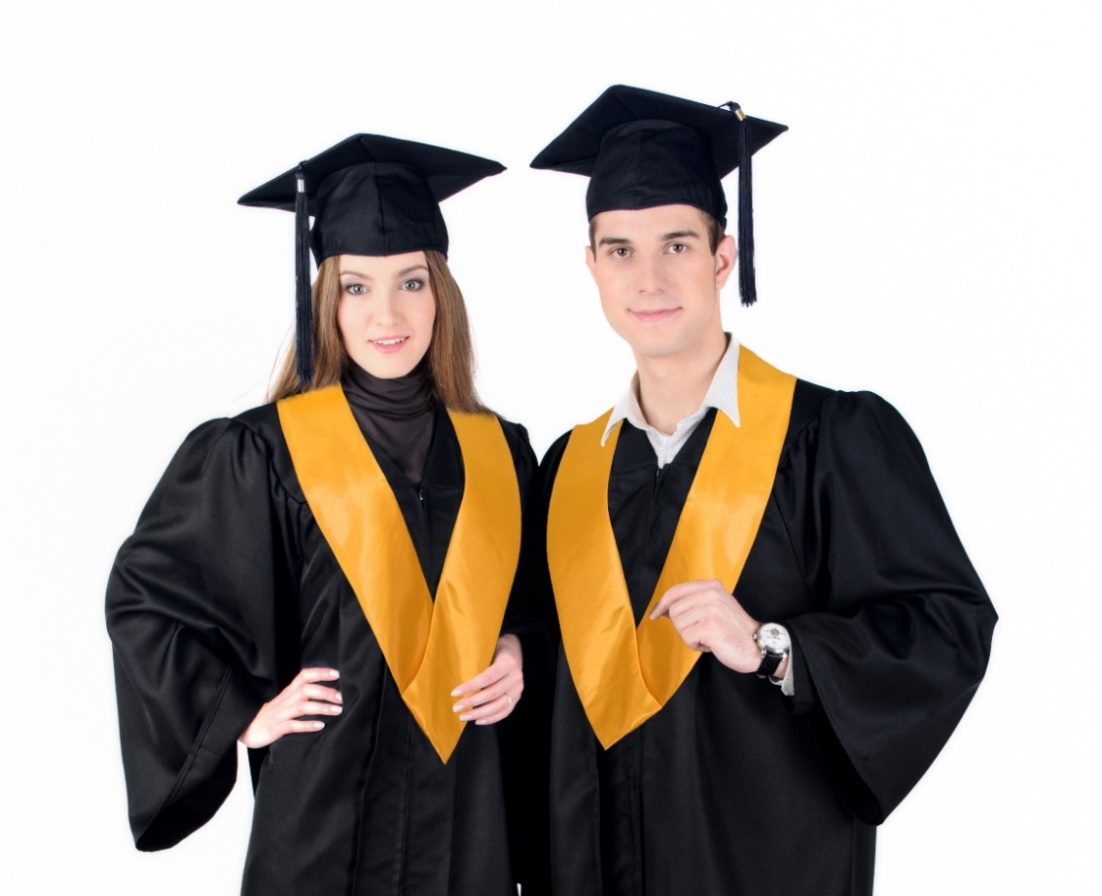 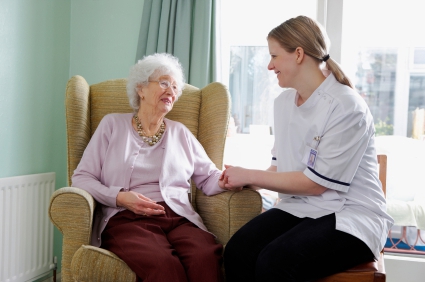 На обучение в магистратуру по направлению подготовки «Общественное здравоохранение» зачислено 22 человека
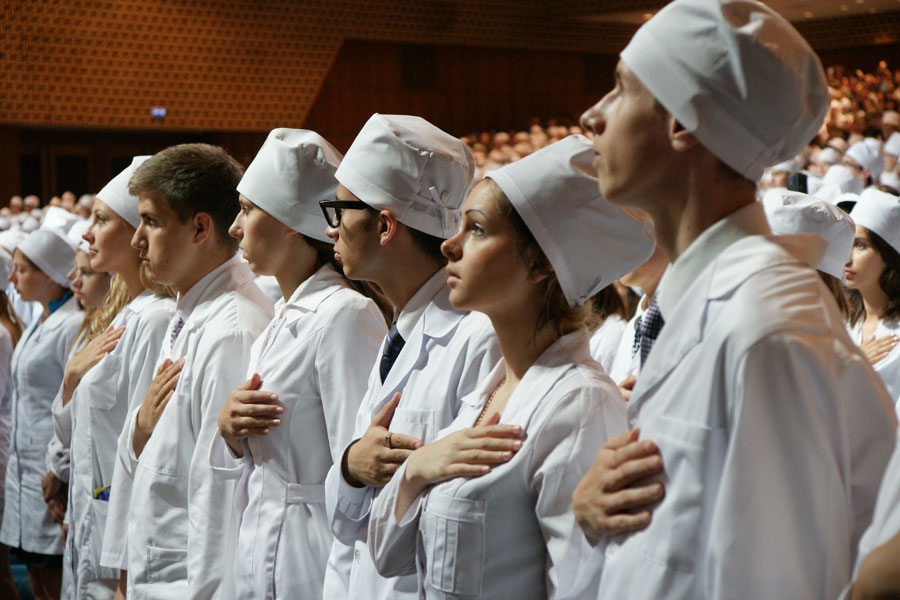 На первый курс УГМУ зачислены 869 студентов:
на бюджетные места 500 человек, 
на места с оплатой стоимости обучения - 369 человек. 

Зачислено 13 (1,5%) иностранных граждан.
Укомплектовано 100% бюджетных и 100% контрактных мест
Предложения приемной комиссии
Привлечение абитуриентов
проведение дней факультетов,
использование электронных ресурсов (вебинары)
Организация приема:
электронная подача документов,
техническое оснащение, сайт «Абитуриенту»
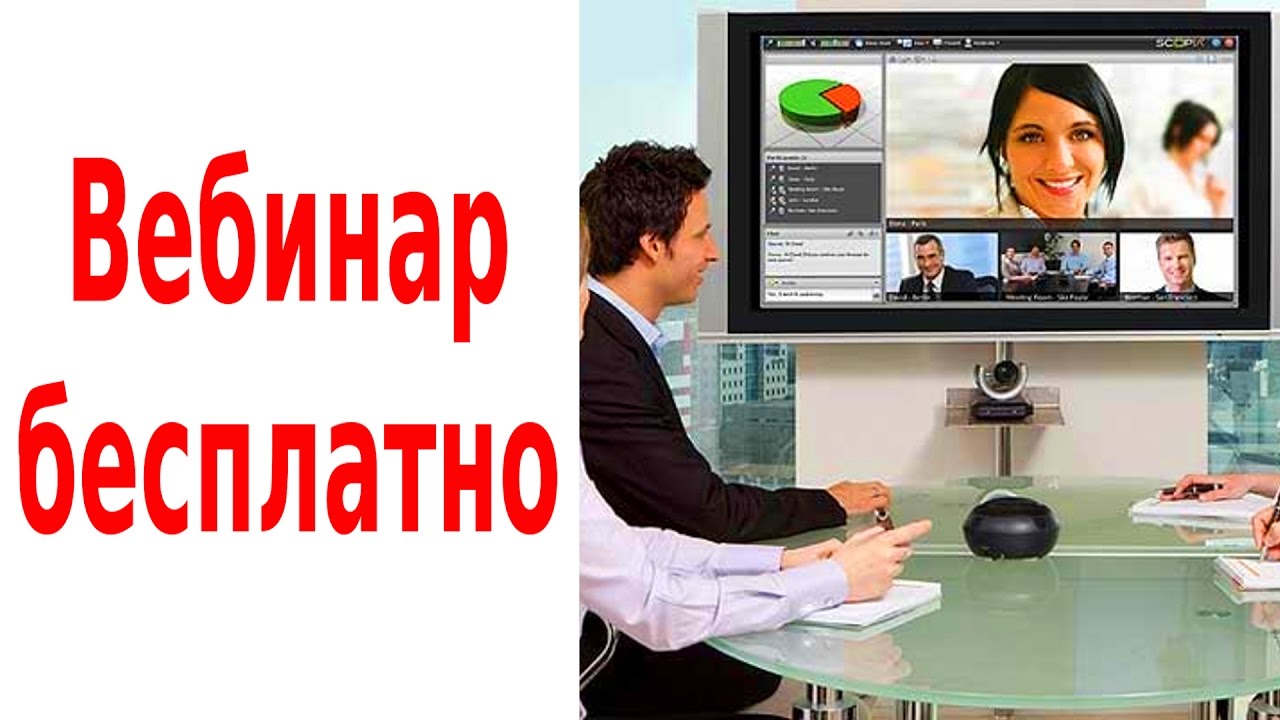 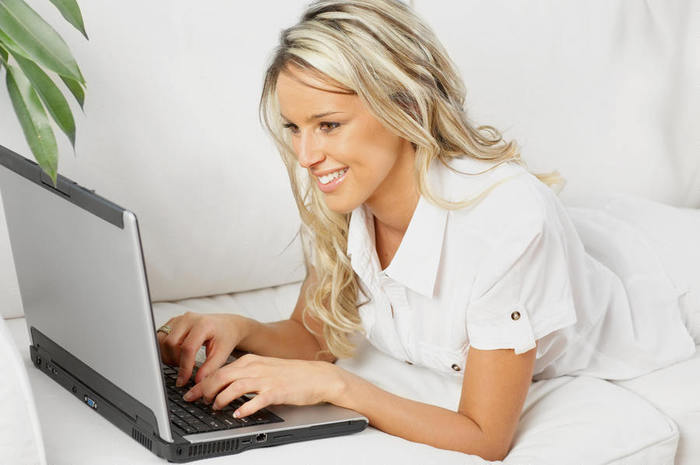 Дни лечебно-профилактического факультета
День терапии

3 ноября
День хирургии

1 ноября
День акушерства- гинекологии
2 ноября
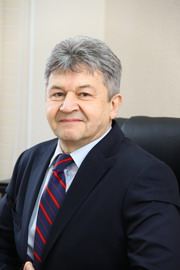 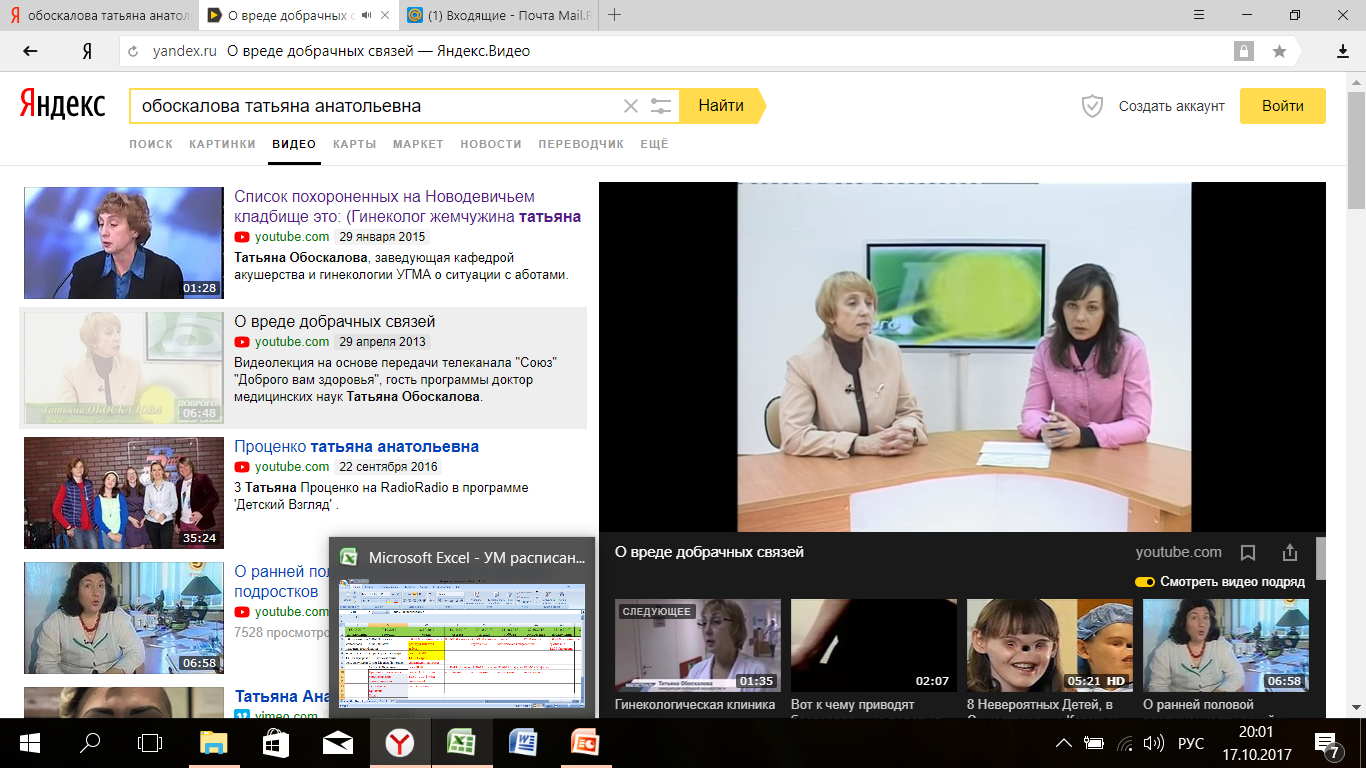 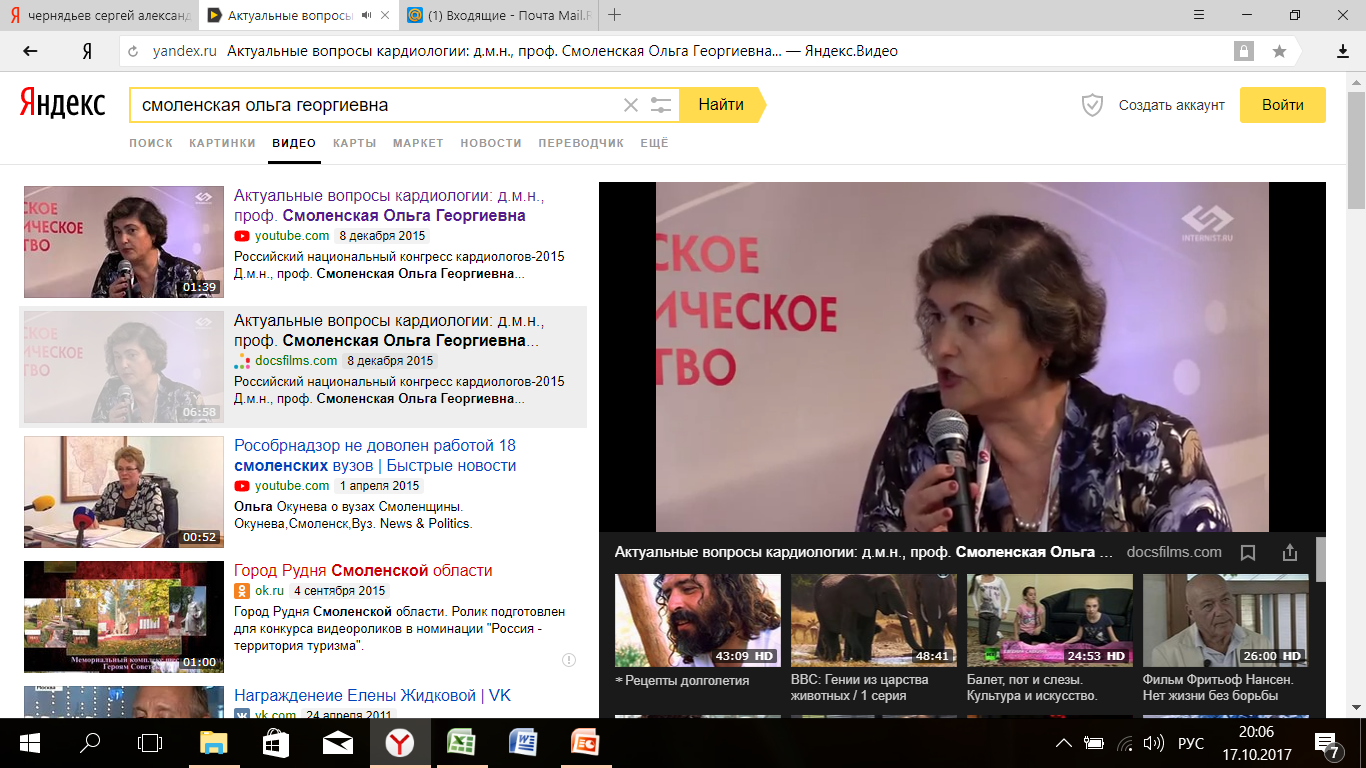